Erste Hilfe
Säuglings- und Kindernotfälle
Name Lehrbeauftragte/r
Inhalte des Kurses
Grundlagen der Ersten Hilfe
Regloser Notfallpatient
Akute Notfälle
Wunden
Knochen- und Gelenksverletzungen
Das Rote Kreuz
2
Grundlagen der Ersten Hilfe
Was ist ein Kind?
Das, was das Haus glücklicher,die Liebe stärker, die Geduld größer, die Hände geschäftiger, die Nächte kürzer, die Tage längerund die Zukunft heller macht!
	Quelle unbekannt
4
Erste Hilfe ist einfach!
5
Aufgaben des Ersthelfers
Ruhe bewahren
Gefahren erkennen, absichern
Lebensrettende Sofortmaßnahmen
Notruf
Wundversorgung
Basismaßnahmen
Psychologische Betreuung
6
Rettungskette
7
Notruf
Nehmen Sie sich Zeit für den Notruf!
Antworten Sie auf die Fragen!
Folgen Sie unbedingt den Anweisungen der Leitstelle!

	Wo?	Freibad Haag/HausruckWas?	Platzwunde am Kopf nach SturzWie viele?	1 VerletzterWer?	Max Mustermann, 0456/789 12 34
8
Notrufnummern
122
144
112
133
9
Basismaßnahmen
10
Umdrehen
11
Jemanden auf eine Decke bringen
12
Lagerungen bei Bewusstsein
13
Notfallcheck Kind
14
Notfallcheck Säugling
15
Skate-Unfall
16
Wegziehen
17
Helmabnahme
18
Skate-Unfall
Für Sicherheit sorgen 
Unfall signalisieren
Von der Straße wegziehen
Helmabnahme durchführen
Basismaßnahmen durchführen
19
Fahrrad, Auto – Unfallverhütung
Passenden Helm tragen
Richtige Größe, korrekte Sattelhöhe
Üben auf verkehrsfreien Flächen
Alleine ab 12 oder mit Radfahrprüfungab 10 Jahren

Fahrradkindersitze: nur für geübte Radfahrer
Autokindersitze: ÖNORM, korrekte Montage
20
REGLOSER NOTFALLPATIENT
Wenn ein Kind reglos auf dem Boden liegt …
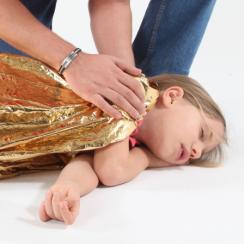 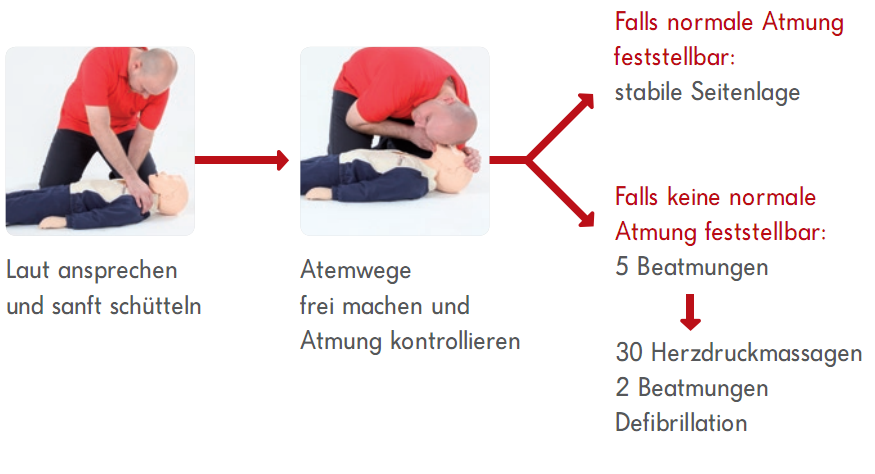 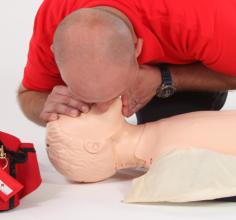 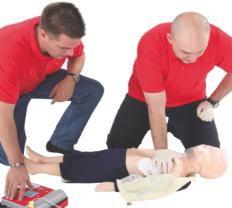 22
Bewusstlosigkeit
23
Stabile Seitenlage
24
Bewusstlosigkeit
Verletzte laut ansprechen und Notfallcheck durchführen
Bei normaler Atmung zur Seite drehen
Notruf durchführen
Basismaßnahmen durchführen
25
Atem-Kreislauf-Stillstand
26
Herzdruckmassage Kind
27
Herzdruckmassage Säugling
28
Beatmung Kind
29
Beatmung Säugling
30
Defibrillation
31
Defibrillation
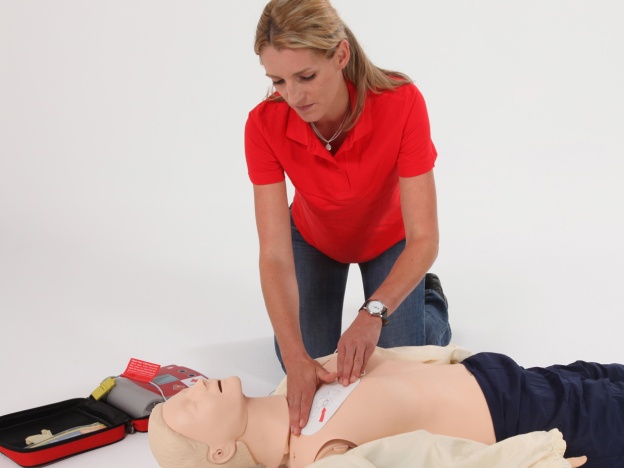 32
Atem-Kreislauf-Stillstand
Kind aus dem Wasser ziehen
Notruf veranlassen
Notfallcheck durchführen
5 Beatmungen 
30 Herzdruckmassagen und 2 Beatmungen
Anweisungen des Defibrillators folgen
33
Badeunfälle – Unfallverhütung
Ununterbrochene Aufsicht, auch bei Verwendung von Schwimmhilfen(Flügerln, Brett, …)
Abdeckungen oder Einzäunungen bei Gartenteichen, Pools, Bottichen, … 

Baderegeln beachten
Im Badezimmer rutschfeste Matten verwenden
34
Steckdosen, Kabel – Unfallverhütung
Finger weg von Steckdosen!

Blindstecker, Kindersicherung montieren
Elektrogeräte beaufsichtigen
Sicherheitsvorschriften einhalten
Keinen Haarföhn neben der Badewanne verwenden
Verlängerungskabel nach Gebrauch wegräumen
35
AKUTE NOTFÄLLE
Krampfanfall
37
Krampfanfall
Erkrankte vor weiteren Verletzungen schützen
Ruhe bewahren
Notruf durchführen
Nach dem Krampfanfall Erkrankte zur Seite drehen
Basismaßnahmen durchführen
38
Unterzuckerung
39
Erste Hilfe bei Unterzuckerung
40
Unterzuckerung
Diabetikerin hinsetzen oder hinlegen lassen
Notruf durchführen
Zuckerhältiges zu trinken oder zu essen geben
Basismaßnahmen durchführen
41
Asthmaanfall
42
Erste Hilfe bei Asthma
43
Asthmaanfall
Ruhe bewahren
Notruf durchführen
Erkrankte hinsetzen
Zu langsamer, tiefer Ausatmung anregen
Basismaßnahmen durchführen
44
Kollaps
45
Kollaps
Erkrankte ansprechen und nach Schmerzen fragen
Beine hochlagern
Bei der Erkrankten bleiben
Arzt aufsuchen, falls keine Besserung eintritt
46
Sonnenstich
47
Sonnenstich
Erkrankte in den Schatten bringen
Für kalte Umschläge für den überhitzten Kopf sorgen
Basismaßnahmen durchführen
Arzt aufsuchen, falls keine Besserung eintritt
48
Verschlucken
49
Schwere Verlegung der Atemwege bei Kindern
50
Schwere Verlegung der Atemwege bei Säuglingen
51
Schwere Verlegung der Atemwege bei Kindern älter als ein Jahr
52
Verschlucken
Ruhe bewahren
Person ansprechen
Fest mit flacher Hand zwischen die Schulterblätter schlagen
Bei Kindern älter als ein Jahr: falls nach 5 Schlägen keine Besserung eintritt, fünf  Kompressionen des Oberbauches durchführen
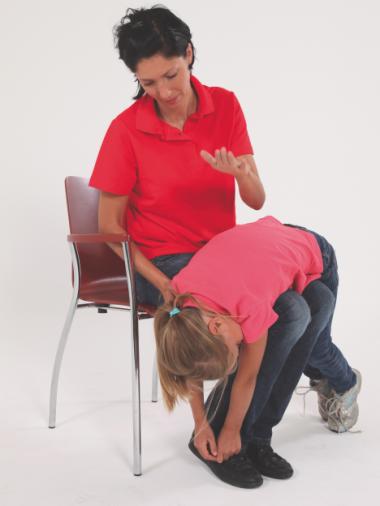 53
Spielzeug – Unfallverhütung
Altersgerechte Materialbeschaffenheit 
Gute Verankerung von Augen, Nasen, Ohren bei Teddybären und Puppen
Geeignete Größe der Kleinteile (nach Alter)

Spielecke:
Heizkörper verkleiden
Eckenschutz montieren
54
Vergiftung
55
Vergiftung
Die Erkrankte fragen,  was sie zu sich genommen hat, und den Notruf wählen
Seitenlagerung durchführen und Substanzen, die sich in der Mundhöhle befinden, ausspucken lassen
VIZ anrufen
Basismaßnahmen durchführen
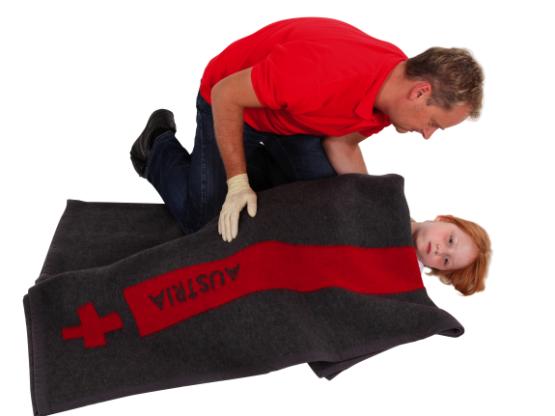 56
Vergiftungen – Unfallverhütung
Nur Originalbehälter verwenden
Sicherer Aufbewahrungsort für Putzmittel, Medikamente, Tabakwaren, Sprays
Kindersicherer Verschluss von Laden, Schränken
Zigaretten und Aschenbecher wegräumen
Kindern den Umgang mit Pflanzen erklären (giftige Beeren)
57
Allergische Reaktion
58
Allergische Reaktion
Fragen, ob eine Allergie vorliegt – bei Atemnot oder allergischer Reaktion den Notruf wählen
Zu langsamer, tiefer Atmung anregen
Kühlung mit Eis veranlassen
Basismaßnahmen durchführen
59
Starke Blutung – Fingerdruck
60
Fingerdruck bei starker Blutung
61
Starke Blutung – Fingerdruck
Für Sicherheit sorgen
Verletzte hinsetzen oder hinlegen lassen
Verbandszeug und Handschuhe holen,Notruf wählen und  fest auf die Wunde drücken! 
Basismaßnahmen durchführen
62
Starke Blutung – Druckverband
63
Druckverband
64
Starke Blutung – Druckverband
Für Sicherheit sorgen
Verletzte hinsetzen oder hinlegen
Verbandszeug und Handschuhe holen,Notruf wählen und  fest auf die Wunde drücken
Druckverband anlegen
Basismaßnahmen durchführen
65
Kopfverletzungen
66
Kopfverletzungen
Das Baby beruhigen und auf einen sicheren Platz legen
Notruf wählen
Wunde keimfrei bedecken
Basismaßnahmen durchführen
67
Wickeltisch – Unfallverhütung
Säuglinge nie unbeaufsichtigtauf dem Wickeltisch liegen lassen!
Immer eine Hand am Kind halten
Wickeltisch in einer Ecke platzieren
Lebhafte Kinder auf dem Boden wickeln
Benötigte Materialien vorherbereitlegen
68
Fenster, Möbel – Unfallverhütung
Fenstersperren (Gitter, …)
Türstopper
Herdschutzgitter
Kippschutz
Eckenschutz
Auf Befestigung von Tischtüchern achten
Spielsachen in Reichweite aufbewahren
Geschicklichkeit von Kindern nicht unterschätzen
69
Das Kind im Krankenhaus
Transport durch den Rettungsdienst
Falls möglich, Begleitung durchBezugsperson
Lieblingsspielzeug mitnehmen
Kontakt zu Bezugspersonen möglichsthäufig herstellen

Kinderbücher erklären die „Welt des Krankenhauses“
Situationen mit Bären, Puppen durchspielen
70
WUNDEN
KFZ-Verbandskasten lautÖNORM V5101
72
Pflasterverbände
73
Pflasterverband – zwischen den Fingern
74
Pflasterverband – am Ellbogen
75
Pflasterverband – auf der Fingerkuppe
76
Kopfverband mit Dreiecktuch
77
Platzwunde am Kopf
Verletzten hinsetzen und beruhigen
Verbandskasten holen
Keimfreie Wundauflage mit einem Dreiecktuch fixieren
Basismaßnahmen durchführen
78
Schnittwunde an der Hand
79
Handverband mit Dreiecktuch
Retuschieren, Foto von Infomedia
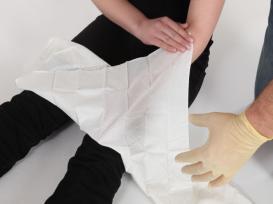 80
Schnittwunde an der Hand
Maschinen ausschalten,Verletzte hinsetzen und beruhigen
Verbandskasten holen
Keimfreie Wundauflage mit einem Verband fixieren
Basismaßnahmen durchführen
81
Werkzeug, Scheren – Unfallverhütung
Altersgerechtes Werkzeug(Plastikwerkzeug für Kleinkinder)
Aufsicht beim Werken
Sichere Aufbewahrung
Nadeln und Schrauben nie liegen lassen
Kein Herumlaufen mit Werkzeug oder Scheren
82
Abschürfung am Knie
83
Knieverband mit Dreiecktuch
84
Abschürfung am Knie
Verletzten fragen, ob er außer der sichtbaren Wunde noch Schmerzen hat
Wunde mit sauberem, handwarmem Wasser ausspülen
Keimfreie Wundauflage mit Dreiecktuch fixieren
Basismaßnahmen durchführen
85
Nasenbluten
86
Nasenbluten
Betroffene auffordern, den Kopf nach vorne zu beugen und die Nasenlöcher zusammenzudrücken (saugendes Tuch verwenden)
Der Betroffenen ein kaltes Tuch in den Nacken legen
Basismaßnahmen durchführen
87
Fremdkörper in der Wunde
88
Fremdkörper in der Wunde
Verletzte an einen sicheren Ort bringen
Verletzte beruhigen
Wundauflagen und Mullbinden verwenden,  um die Scherbe zu fixieren
Mullbinden und Wundauflagen fixieren
Basismaßnahmen durchführen
89
Tierbiss
90
Tierbiss
Verletzte an einen sicheren Ort bringen
Verletzte beruhigen
Verbandskasten holen
Wunde mit einem Momentverband verbinden
Basismaßnahmen durchführen
91
Tiere – Unfallverhütung
Vorbildhaftes Verhalten gegenüber Tieren
Nie am Schwanz, Ohr bzw. Halsband ziehen
Besondere Vorsicht bei Muttertieren
Nach dem Streicheln Hände waschen
Bei Käfig und Katzenklo auf Hygiene achten

Nach dem Spielen im Freien: „Zeckenkontrolle“
Dosengetränke: Strohhalm verwenden (Wespen)
92
Verbrennung
93
Erste Hilfe bei Verbrennung
94
Verbrennung
Gefahrenzone beachten
Notruf wählen
Wunde mit handwarmem Wasser spülen – Kühlung stoppen, wenn der Verletzten kalt ist
Keimfreien Verband anlegen
Basismaßnahmen durchführen
95
Küche – Unfallverhütung
In geeigneter Höhe Kinderlade mit Kindergeschirr einrichten
Herdschutzgitter installieren
Wasserkocher ganz nach hinten zurWand stellen
Herabhängende Kabel vermeiden
Kippverschluss beim Backrohr montieren
Messer unerreichbar aufbewahren
Umgang mit Töpfen am Spielzeugherd lernen
96
Verätzung
97
Erste Hilfe bei Verätzung
98
Verätzung
Nicht mit der Flasche in Berührung kommen
Verletzte beruhigen
Notruf durchführen
Verätztes Auge mit klarem Wasser spülen
Verband über beide Augen anlegen
Basismaßnahmen durchführen
99
Verätzungen
Haut:
Durchtränkte Kleidung vorsichtig entfernen
Wunde 10-15 min mit Wasser spülen

Verdauungstrakt:
Mund gründlich mit Wasser ausspülen
Erbrechen nicht herbeiführen
Vergiftungsinformationszentrale – 01/406 43 43 anrufen
100
KNOCHEN-/ GELENKSVERLETZUNGEN
Armverletzung
102
Armtragetuch bei Arm-/Schulterverletzung
103
Armverletzung
Für eine bequeme Lagerung sorgen
Ruhigstellung mit Dreiecktuch durchführen
Schmuck entfernen, für kühlende Umschläge sorgen
Basismaßnahmen durchführen
104
Beinverletzung
105
Beinverletzung
Verletzte auffordern, den betroffenen Körperteil zu schonen
Eis in Tücher einwickeln und auf die Schwellung legen
Das verletzte Bein erhöht lagern
Basismaßnahmen durchführen
106
Roller, Skates – Unfallverhütung
Schutzausrüstung tragen (Helm, Handgelenks-, Knie-, Ellbogenschützer)
Grundtechniken (bremsen) üben
Geeignetes Gelände wählen
Rücksicht auf kleinere Kinder
Ausrüstung warten (Bremsen, Schmierung der Rollen)
107
Spielplatz – Unfallverhütung
Schwierigkeitsgrad dem Alter anpassen
Nie im Schaukelbereich spielen
Keine spitzen Gegenständebeim Sandspielen
Achtung vor Scherben und Kot in Sandkisten
Auf Standfestigkeit der Spielgeräte achten
108
Verstauchung
109
Verstauchung
Verletzte auffordern, den betroffenen Körperteil zu schonen
Eis in Tücher einwickeln und auf die Schwellung legen
Verletztes Bein erhöht lagern
Basismaßnahmen durchführen
110
Treppen, Stiegen – Unfallverhütung
Kindern das Treppensteigen beibringen
Treppenschutzgitter montieren
Auf Beleuchtung und Handläufe achten
Stiegen nicht als Abstellfläche benutzen (keine Spielsachen auf Treppen lagern)
Querverlaufende Geländerstreben abdecken (verleiten zum Hochklettern)
111
DAS ROTE KREUZ
Das Österreichische Rote Kreuz
Rettungs- und Krankentransport
Blutspendedienst
Gesundheits- und Soziale Dienste
Katastrophenhilfe, Entwicklungszusammenarbeit
Aus-, Fort- und Weiterbildung
Suchdienst
Humanitäres Völkerrecht
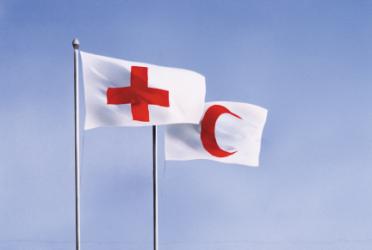 113
Das Österreichische Jugendrotkreuz
Katastrophenhilfe und Entwicklungszusammenarbeit
Integration und Therapie für Kinder und Jugendliche
Gesundheit und Umwelt
Friedens- und Konfliktkultur
Aus- und Fortbildung für Hilfe und Sicherheit
Vermittlung der Rotkreuzgrundsätze
ÖJRK-Zeitschriften
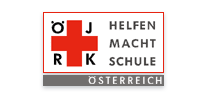 114